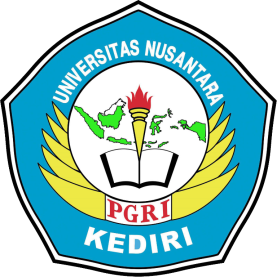 PROGRAM STUDI PENDIDIKANMATEMATIKA
ALLPPT.com _ Free PowerPoint Templates, Diagrams and Charts
VISI PROGRAM STUDI PENDIDIKANMATEMATIKA
Pada tahun 2030 menjadi program studi bereputasi nasional dalam pengembangan ilmu pengetahuan  dan teknologi serta menghasilkan calon pendidik   matematika, pengembang media dan edupreneur   berkarakter yang cerdas, inovatif, berdaya saing,     dan memiliki kemampuan berwirausaha
MISI PROGRAM STUDI PENDIDIKANMATEMATIKA
Menyelenggarakan pendidikan akademik bagi calon guru       matematika dengan menggunakan teknologi informasi dan     komunikasi yang relevan
Melaksanakan penelitian inovatif sebagai landasan proses       pendidikan matematika dan pengabdian masyarakat
Menyelenggarakan pengabdian masyarakat yang berorientasi  pada peningkatan kualitas masyarakat mandiri
Menjalin kerjasama dengan perguruan tinggi mitra dan instansi lain sesuai bidang pendidikan masyarakat yang dibutuhkan
Sebaran Mata Kuliah
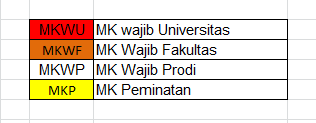 SKS Lulus : 146 SKS 
ditempuh dalam 8 semester
Semester 1
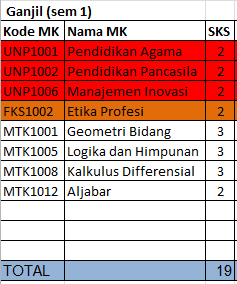 Semester 2
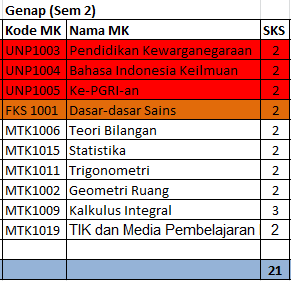 Semester 3
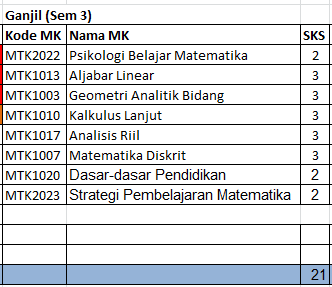 Semester 4
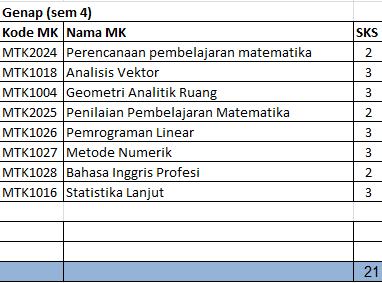 Semester 5
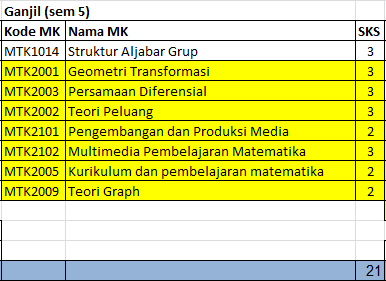 Semester 6
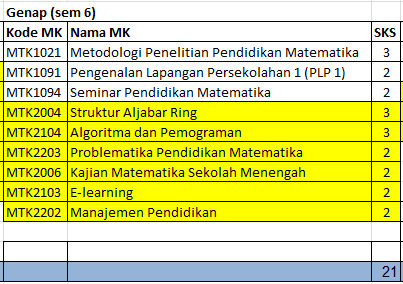 Semester 7
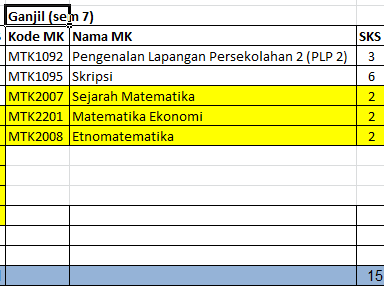 Semester 8
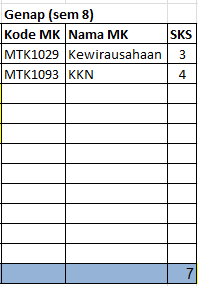 Konversi Nilai
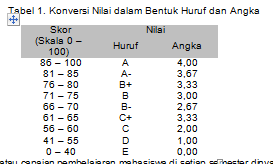 MBKM / MBKM
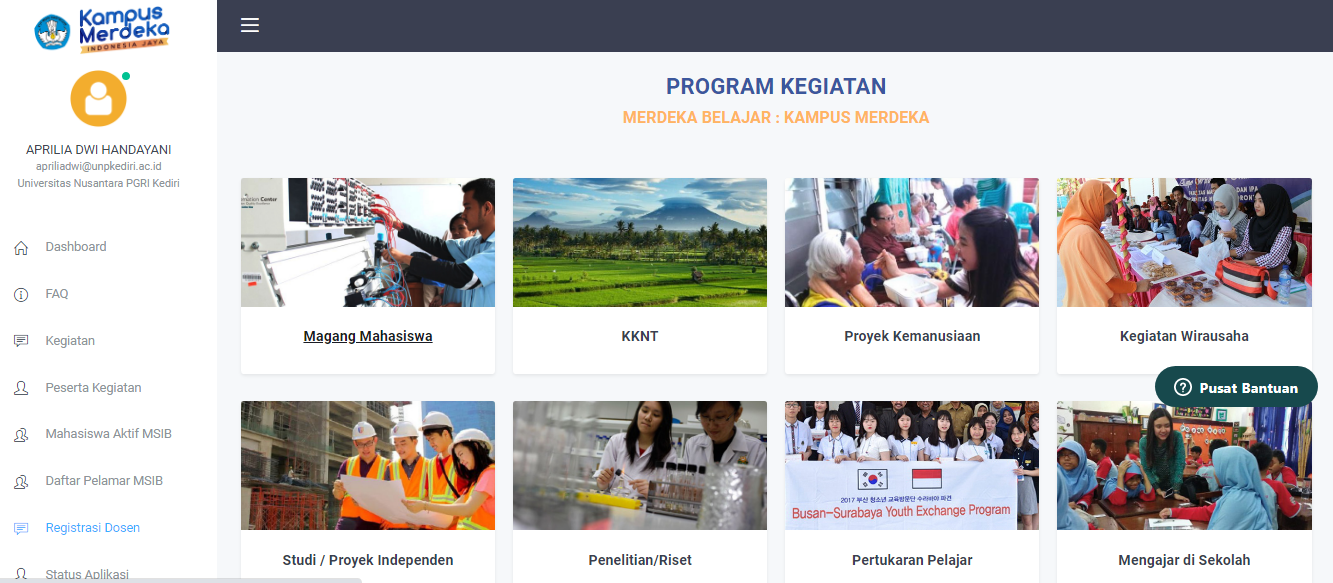